HOW DO YOU SPOT FAKE NEWS?(Name 6 methods)
TO SPOT FAKE NEWS I:
(in your own words…)
TO SPOT FAKE NEWS I:
(in your own words…)
TO SPOT FAKE NEWS I:
(in your own words…)
TO SPOT FAKE NEWS I:
(in your own words…)
TO SPOT FAKE NEWS I:
(in your own words…)
TO SPOT FAKE NEWS I:
(in your own words…)
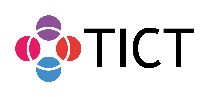 www.tict.io / crashcourse seven / creative commons / question
HOW DO YOU SPOT FAKE NEWS?(Name 6 methods)
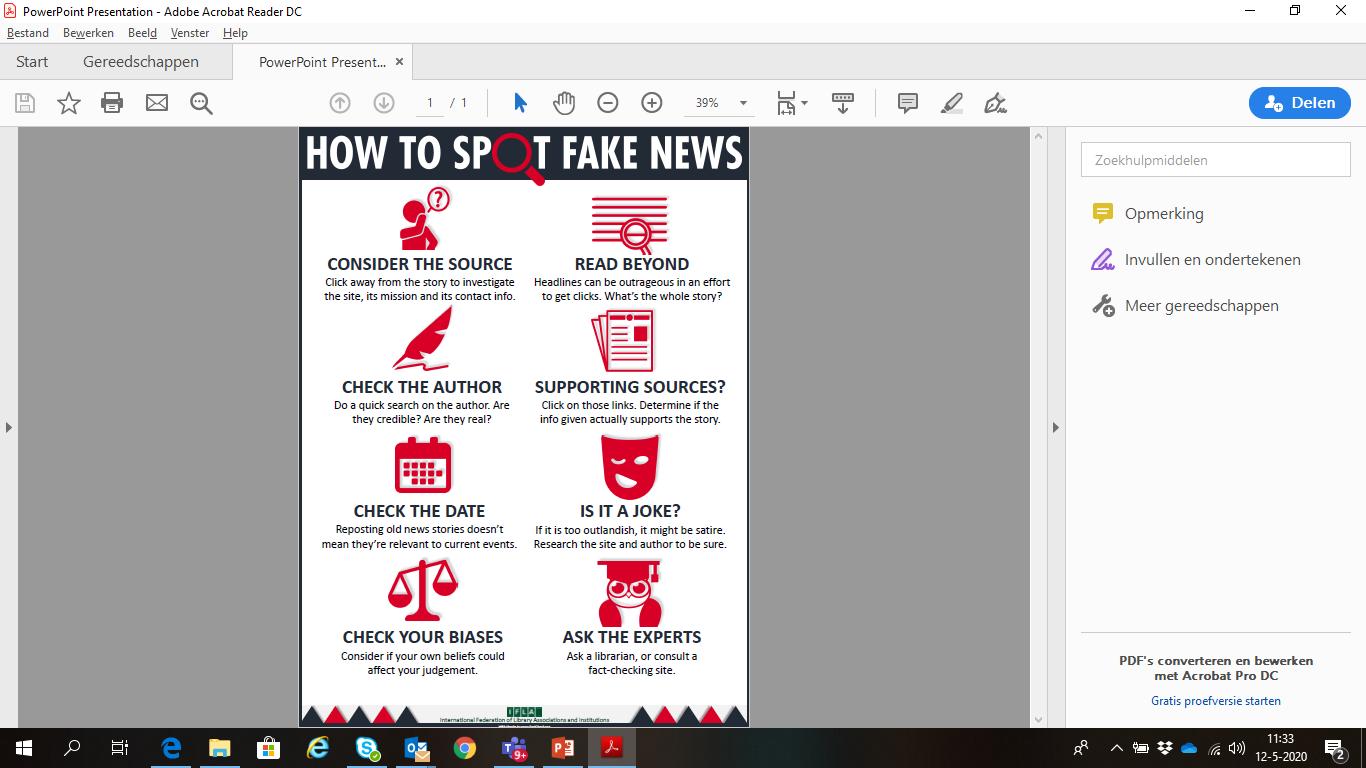 THE EIGHT TIPS ARE A GOOD SUMMARY OF THE MOST COMMON TIPS YOU WILL FIND ON THE INTERNET. HOWEVER, MAYBE THE MOST IMPORTANT WAY TO SPOT FAKE NEWS IS TO ASK YOURSELF: HOW DO I FEEL?
DO I FEEL ENRAGED? ANGRY? AMAZED? VERY HAPPY? IF THE NEWS LEADS TO A STRONG EMOTION: BE AWARE! 

THE BEST WAY TO SPOT FAKE NEWS IS TO TRUST YOUR FEELINGS!
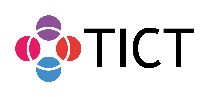 www.tict.io / crashcourse seven / creative commons / question - answered